2. Komparativní výzkum komunikace: co, proč a jak srovnávat?
ZURn4104

Marína Urbániková
1
Osnova
Co je komparativní výzkum komunikace?
Proč jej potřebujeme a k čemu slouží?
Jaké designy a metody lze použít? Jak vybrat zkoumané případy?
Kde najít data?
2
A. Co je komparativní výzkum komunikace?
3
Komparace
„Srovnávání je motorem poznání“ (Dogan & Pelassy 1990: 8)
Komparace jako strukturovaná, metodická vědecká procedura
Popsat (a porozumět) – vysvětlit – predikovat
Dva hlavní aspekty komparace (Kleinsteuber 2004):
Srovnávané objekty nesmějí být ani identické, ani absolutně odlišné a bez jakýchkoliv společných znaků
Hledáme podobnosti a rozdíly a snažíme se je vysvětlit
4
Co je komparativní výzkum?
Srovnání alespoň dvou různých případů/jednotek na makro-úrovni v jednom nebo více časových bodech v oblasti alespoň jednoho společného objektu zájmu relevantního v komunikačních studiích (Esser & Hanitzsch, 2012)
Co srovnáváme: aktéry, organizace, politiky/opatření, země…
Širší cíl: učinit známé cizím/neznámým a cizí/neznámé známým
5
Deskriptivní vs. zralý komparativní výzkum
Deskriptivní komparativní výzkum
„Zralý“ komparativní výzkum:
Formulace závěrů, které překračují platnost jedné země/systému/kultury a vysvětlují podobnosti a odlišnosti mezi objekty analýzy na pozadí jejich kontextuálních podmínek
Pochopení a vysvětlení, jak různé kontextuální podmínky a faktory na makro-úrovni ovlivňují komunikační a mediální fenomény na nižších úrovních
6
Výzkumné cíle komparativního výzkumu
Esser & Vliegenthart (2017)
Kontextuální popis
Identifikace funkčních ekvivalentů v jednotlivých zemích/systémech/kulturách
Klasifikace a typologie: systematické uspořádání
Vysvětlení (teorie) a testování hypotéz: po popisu a klasifikaci hledáme faktory/proměnné, které to, co jsme popsali a klasifikovali, můžou vysvětlit
Předpovědi
7
Kritéria (dobrého) komparativního výzkumu
Esser & Hanitzsch (2012)
Cíl a účel komparace je jasně popsaný
Jednotka analýzy a kontextuální faktory, o kterých se domníváme, že ovlivňují objekt analýzy, jsou jasně identifikované
Studie pracuje s funkčně ekvivalentními proměnnými 
Studie musí být opřena o jednotný teoretický přístup a metodu/y analýzy
8
Příklady témat pro komparativní výzkum
Politická komunikace, včetně politického zpravodajství a politické reklamy (kampaně apod.)
Média veřejné služby a jejich fungování
Mediální/žurnalistické kultury a jejich proměny
Procesy změny a transformace: např. 
globalizace: jak se transnárodní/transkulturní fenomény projevují na lokální úrovni v jednotlivých zemích
amerikanizace, integrace v rámci Evropské unie
transformace mediálních systémů, demokratizace
komercionalizace
technologické změny a budoucnost komunikace
9
Komparativní výzkum: trend
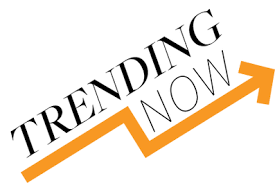 Hanusch & Vos (2019): komparativní výzkum je v rámci mediálních studií rychle rostoucí oblastí
Cca dvounásobní nárůst počtu článků
82 % článků napsali autoři/autorky pouze ze západních zemí, 55 % článků srovnávalo pouze západní země
Nejčastější metoda: kvantitativní obsahová analýza (39 %)
Metodologické limity: pouze 51 % uvedlo explicitní důvod pro výběr srovnávaných zemí
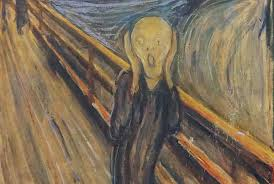 10
Vaše zkušenosti?
Stalo se Vám někdy, že jste jako konzumenti mediálních obsahů narazili na zajímavou mezinárodní odlišnost nebo si všimli určitý projev odlišného fungování různých mediálních systémů? 
Vzpomenete si na příklad zajímavého komparativního výzkumu z oblasti mediálních studií?
Využili jste někdy v rámci studia mezinárodní komparaci?
11
B. Proč potřebujeme komparativní výzkum komunikace?
12
Komparativní výzkum: proč?
Obrana před stereotypním uvažováním a předsudky 
Lepší porozumění vlastnímu mediálnímu systému 
Lepší porozumění jiným mediálním systémům a společnostem
Testování platnosti určité teorie v různých podmínkách: obrana před zobecňováním zjištění z výzkumu jediného případů + tvorba abstraktních a univerzálně aplikovatelných teorií komunikace/médii
Zkoumaní trans-nacionálních procesů napříč různými kontexty
Zkoumaní lokální adaptace importovaných kulturních forem a trendů
13
Komparativní výzkum: proč?
Připomenutí, že chování médií (a publik) se hluboce liší v závislosti na kontextu, ve kterém fungují, a lepší porozumění těmto vztahům a procesům
Obrana před media-centrismem v oblasti analýzy médií
Inspirace, jak lze různě řešit výzvy a problémy týkající se médií a žurnalistiky, a jaký je jejich přínos a efektivita
14
Komparativní výzkum: proč?
Esser & Hanitzsch (2012): 6 důvodů, proč potřebujeme komparativní výzkum v oblasti komunikace - Více v povinné literatuře – čtěte!
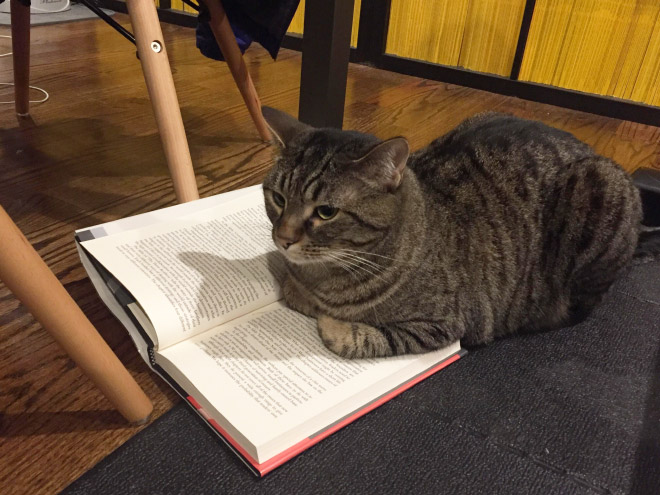 15
Má to ještě smysl i v době globalizace? Ano!
Peter Alfandary: The myth of globalisation (do 05:15)
16
C. Design, metody a výběr případů v komparativním výzkumu
17
C1. Design komparativního výzkumu
18
Komparativní výzkum: jak?
Esser & Hanitzsch (2012): 5 kroků/výzkumných cílů, 3 hlavní teoretické přístupy - více v povinné literatuře – čtěte!
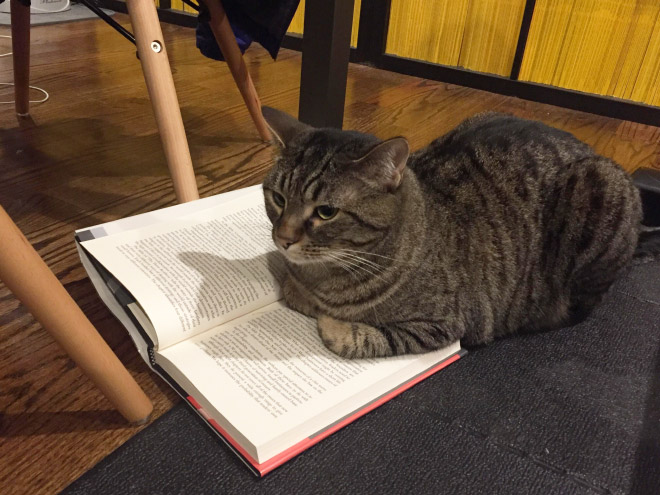 19
Možné designy
Komparativní analýza postavena na případových studiích
Užitečné, pokud se případové studie drží jednotného zadání (mají stejný cíl a zkoumají stejný fenomén stejnou metodou)
Komparativní analýza malého počtu případů (small-N comparative analysis)
Komparativní analýza velkého počtu případů (large-N comparative analysis)
20
2. Komparativní analýza malého počtu případů
small-N comparative analysis; cca 2 až 10 případů (např. zemí)
„case oriented“
Detailní srovnání omezeného počtu případů; umožňuje důkladně brát v úvahu jejich specifický kontext a použít jej při vysvětlení zkoumaných jevů
Více intenzivní, méně extenzivní
Spíše rozdíly a podobnosti mezi zeměmi než analýza vztahů mezi proměnnými
Omezená možnost empirických generalizací
21
3. Komparativní analýza velkého počtu případů
large-N comparative analysis 
„variable oriented“
Menší důraz na zdůvodnění výběru; snaha o co největší výzkumný soubor (např. co nejvíce zemí)
Menší zájem o kontextuální faktory, větší zájem o vztahy mezi proměnnými
Obvykle kvantitativní analýza (a využití statistické analýzy dat)
22
C2. Metody komparativního výzkumu
23
Metody: sekundární analýza (využití již existujících dat)
Analýza odborné literatury 
Analýza dokumentů (např. zákony a právní normy, výroční zprávy, mezinárodní řebříčky…)
Evaluace statistických dat
Analýza již existujících průzkumů
24
Metody: sběr (nových) dat
Obsahová analýza
Dotazníkové šetření 
Strukturované/polostrukturované/nestrukturované rozhovory 
Expertní rozhovory
Skupinové rozhovory 
Zúčastněné/nezúčastněné pozorování
25
C3. Výběr případů v komparativním výzkumu
26
Výběr jednotky analýzy
Makro-level
Mezo-level
Mikro-level
27
Výběr konkrétních zemí/trhů/systémů/kultur
Je nutné vždy jasně definovat a zdůvodnit konkrétní volbu; čím menší počet jednotek srovnáváme, tím důkladnější musí být zdůvodnění 
Podle toho, jaké země zvolíme, nalezneme více podobností nebo odlišností 
Můžeme srovnávat dvě země, více zemí, nebo i celé skupiny zemí 
Často spíše pragmatická než teoretická volba
28
Dvě strategie výběru případů: MSSD a MDSD
Most Similar Systems Design (MSSD): 
výběr podobných případů s podobným kontextem, ale vedou k odlišným výsledkům
vzhledem k značné podobnosti umožňuje odhalit těch několika málo proměnných, které (pravděpodobně) zapříčiňují odlišný výsledek
Most Different Systems Design (MDSD)
výběr maximálně odlišných případů s odlišným kontextem, které ale vedou k podobným výsledkům
29
Kde najít data? (Vybrané) zdroje mezinárodních dat
30
Committee to Protect Journalists
https://cpj.org/
Počty novinářů a novinářek zavražděných, pohřešovaných a uvězněných v důsledku své činnosti v různých zemích světa od roku 1992
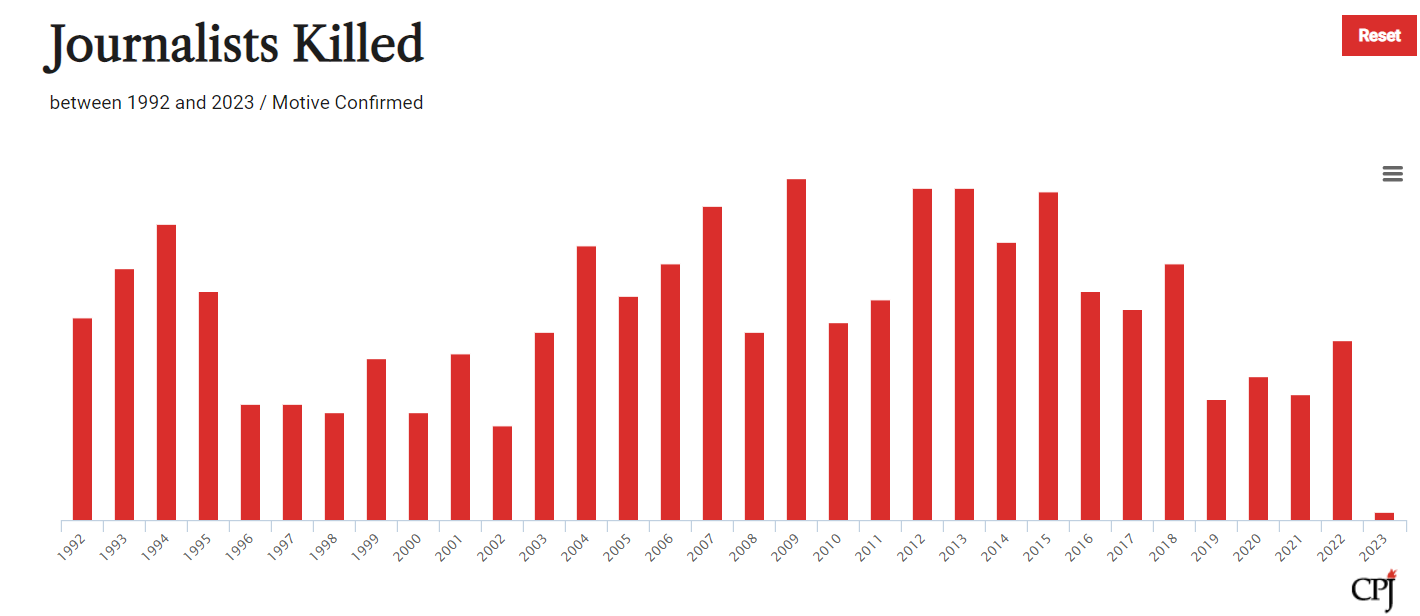 31
Reporters Without Borders: Violations of Press Freedom Barometer
https://rsf.org/en/barometer
Počty novinářů a novinářek zavražděných a uvězněných v důsledku svojí činnosti v různých zemích světa od roku 2001
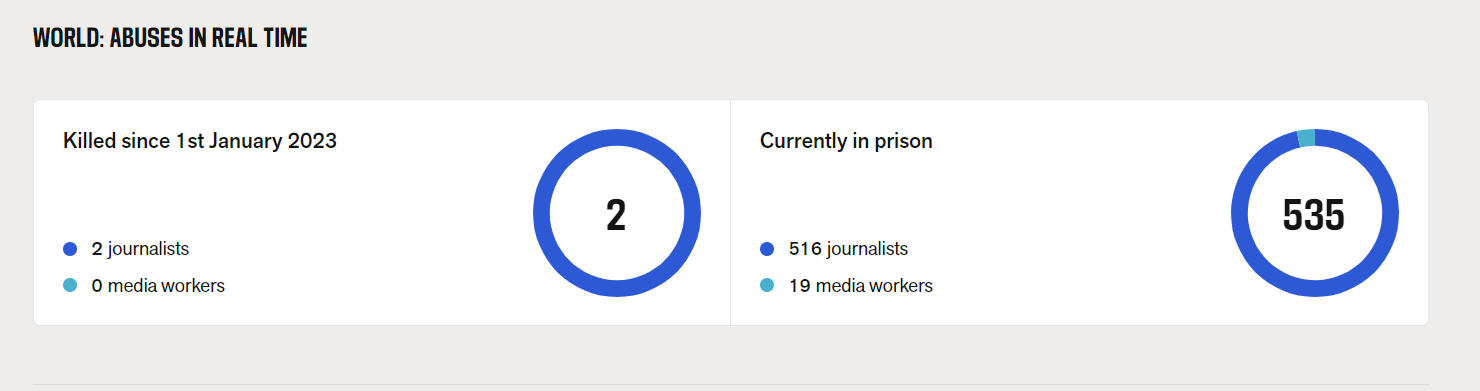 32
Reporters Without Borders: World Press Freedom Index
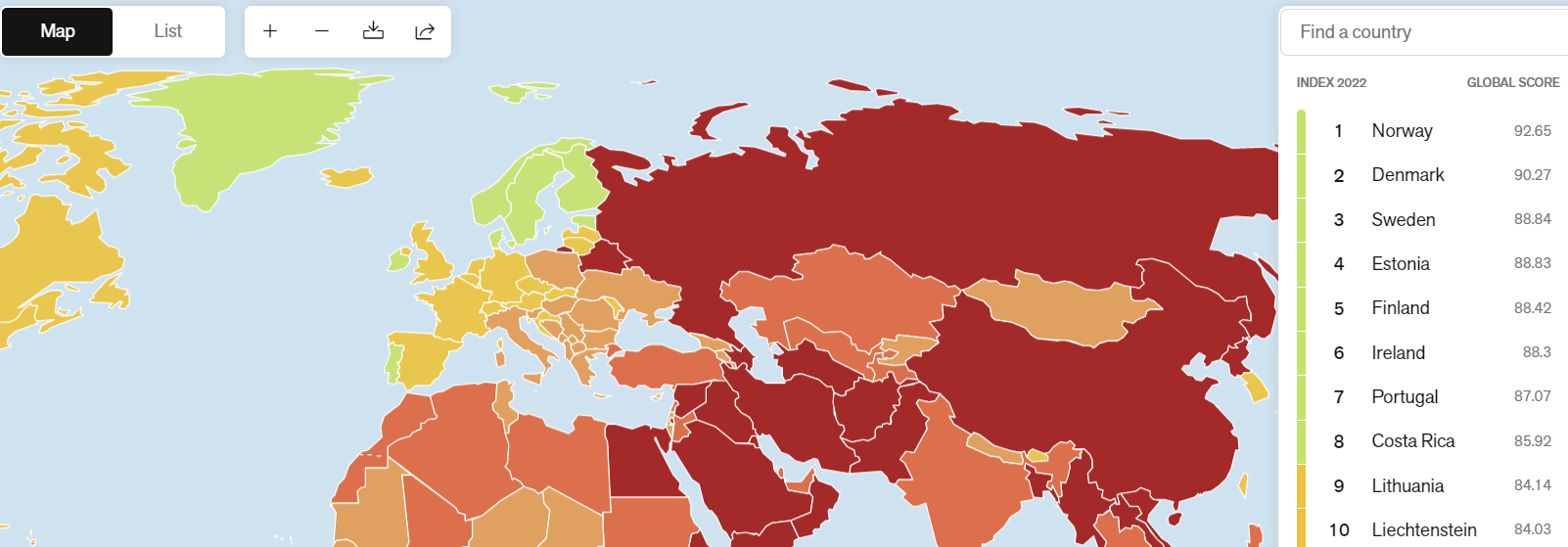 https://rsf.org/en/index 
Míra svobody médií ve 180 zemích od roku 2002
Metoda: dotazník pro experty v dané zemi (jejich hodnocení míry plurality,
nezávislosti, autocenzury, legislativního rámce, transparentnosti, kvality infrastruktury) a kvantitativní data o násilí vůči novinářům (viz přechozí slide)
33
Reporters Without Borders: World Press Freedom Index
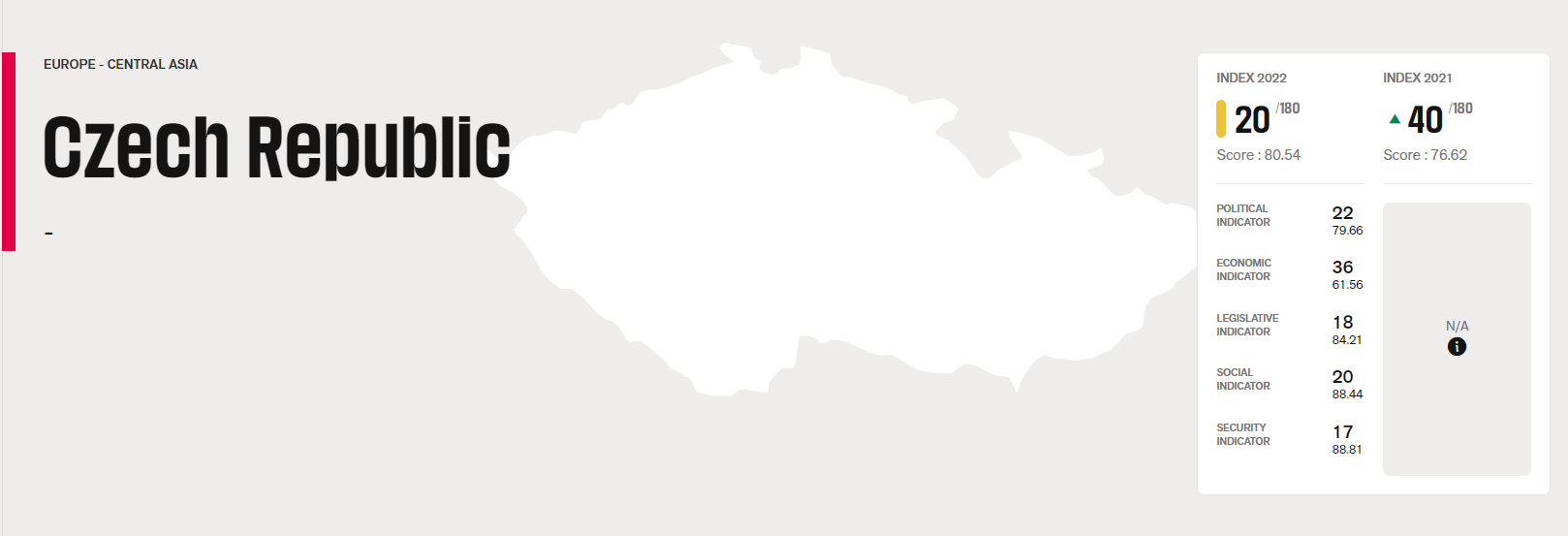 Kromě samotného srovnání i národní zprávy (včetně ČR): https://rsf.org/en/czech-republic
34
European Centre for Press & Media Freedom: Mapping Media Freedom
https://mappingmediafreedom.org/
Od roku 2014 sleduje a sbírá různé případy omezení, ohrožení a narušení svobody médií a novinářů v zemích EU, kandidátských zemích a sousedních zemích 
Popis metody zde
Národní zprávy (také za ČR)
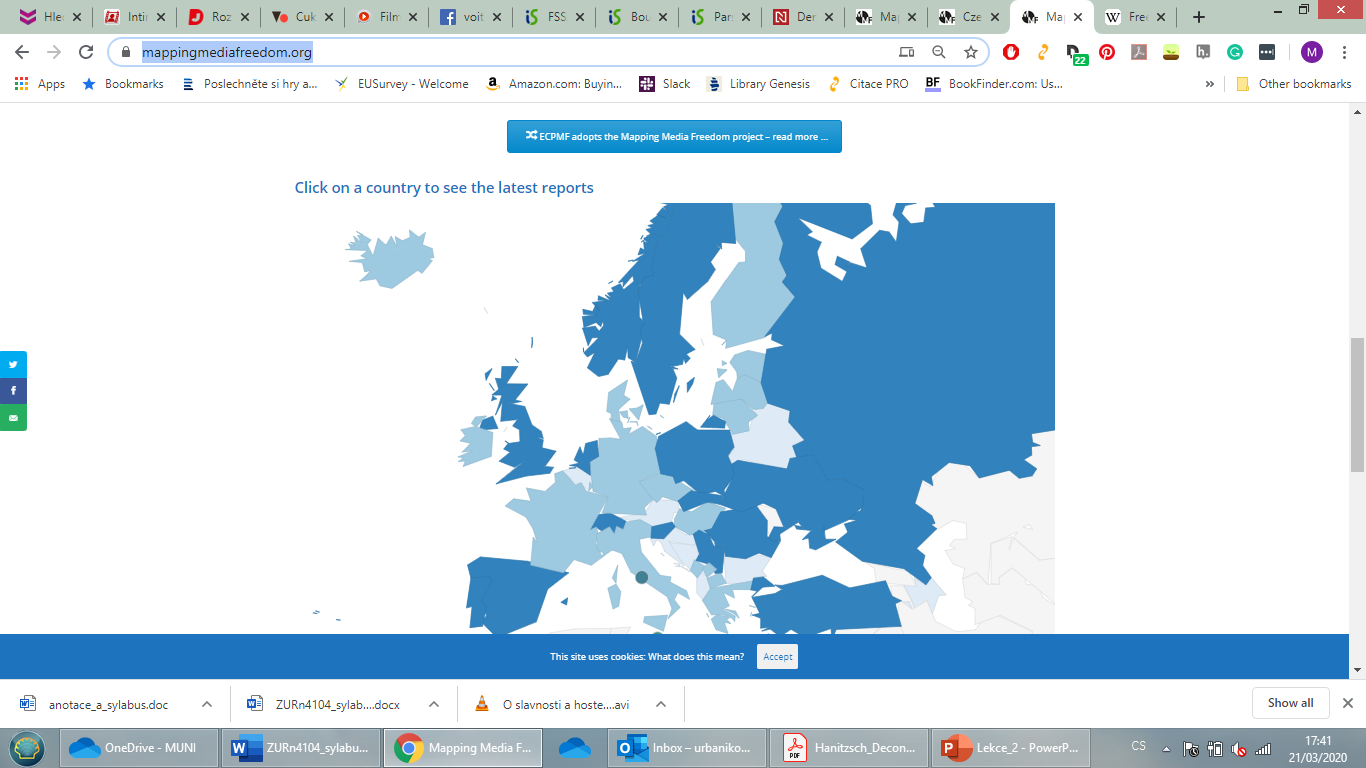 35
European Centre for Press & Media Freedom: Mapping Media Freedom
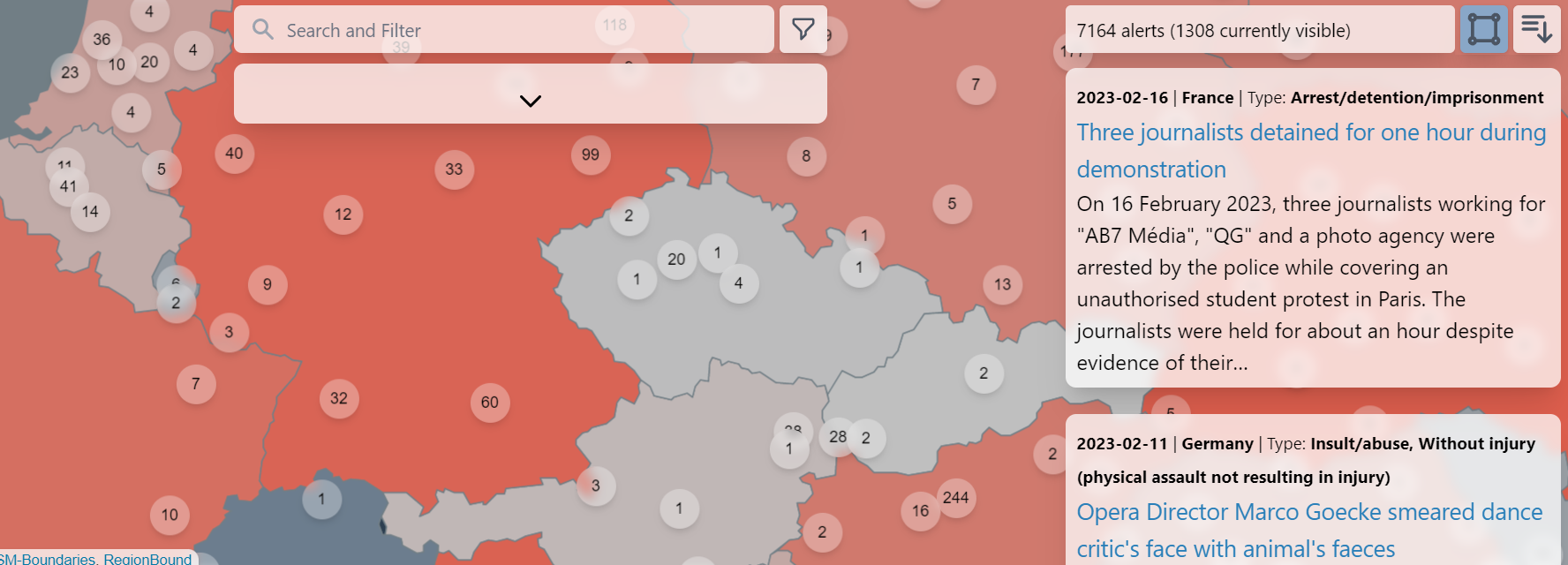 36
Centre for Media Pluralism and Media Freedom: Media Pluralism Monitor
https://cmpf.eui.eu/media-pluralism-monitor-2023/ 
Od roku 2014 hodnotí mediální pluralitu v členských zemích EU, v kandidátských zemích a některých dalších zemích
Národní zprávy (také za ČR)
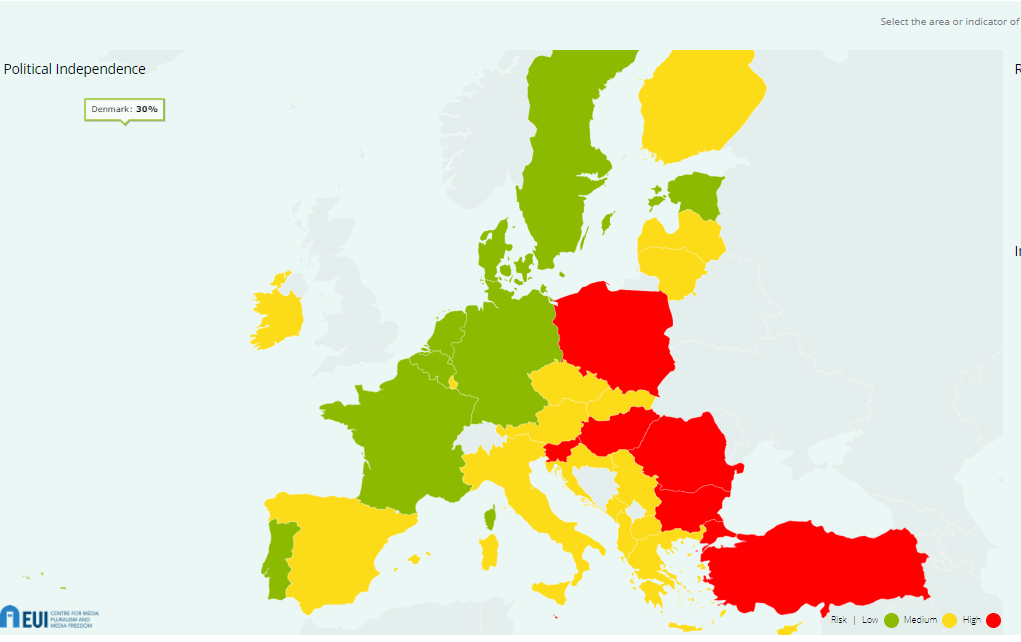 37
The Worlds of Journalism Study
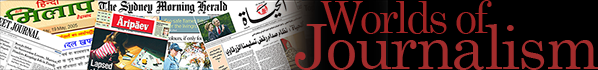 Worlds of Journalism Study: 67 zemí, 27 500 novinářů (pracovní podmínky, žurnalistická kultura, pociťované vlivy a tlaky, autonomie, důvěra, role ve společnosti, rizika a nejistoty…)
Volně dostupný dotazník i celé datové matice (tři kola; WJS 1: 2007-2011; WJS 2: 2012-2016; WJS 3: 2021-2023 – v běhu; 110 zemí) 
Národní zprávy (také za ČR)
38
Reuters Institute Digital News Report
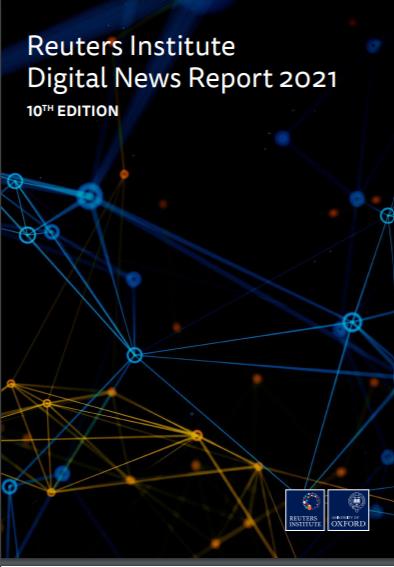 http://www.digitalnewsreport.org/
Od roku 2017; dotazníkové šetření mezi více než 92 000 konzumenty on-line zpravodajství ze 46 zemí
Data: interaktivně
Také národní zprávy (i za ČR)
39
Global Media Monitoring Project (GMMP)
https://whomakesthenews.org/
Vybrané indikátory týkající se genderu a médií
Jeden den ve zpravodajství (print, TV, rozhlas, web)
Každých pět let od 1995, 145 zemí
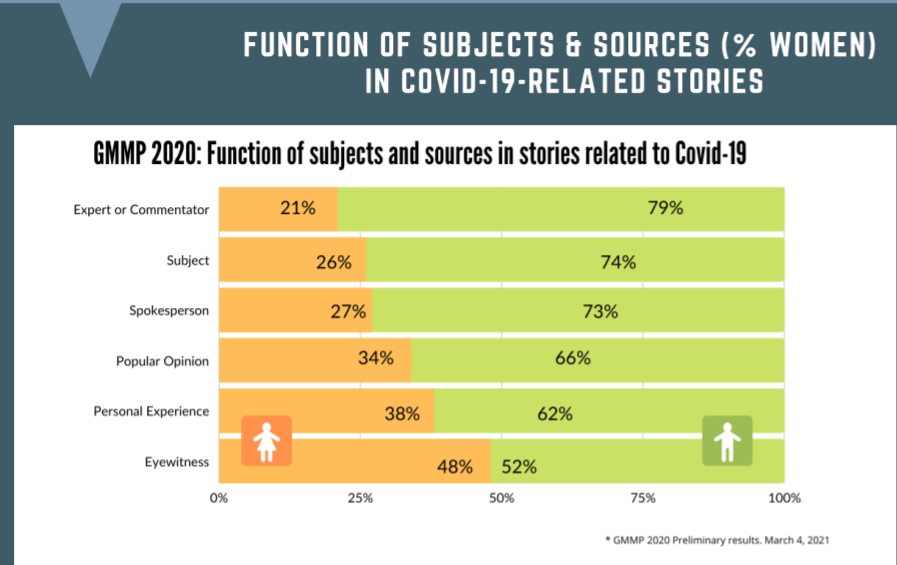 40
Užitečné zdroje informací o mediálních trzích v Evropě a aktuálním dění v nich
European Audiovisual Observatory: The reference for market and legal information on film, television and VoD in Europe
European Journalism Observatory: Observes media and journalism research, trends in the media industries, and best practices in journalism
European Broadcasting Union: The world’s leading alliance of public service media (PSM): 116 member organizations in 56 countries and an additional 34 associates in Asia, Africa, Australasia and the Americas
41
Kde (dále) hledat
Databáze: fyzické/elektronické (Web of Science, Scopus, EBSCO,  ProQuest, Sage, Taylos & Francis…) 
https://scholar.google.cz/
42
Dotazy?
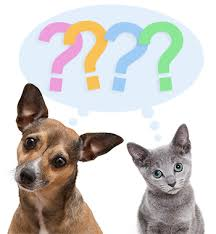